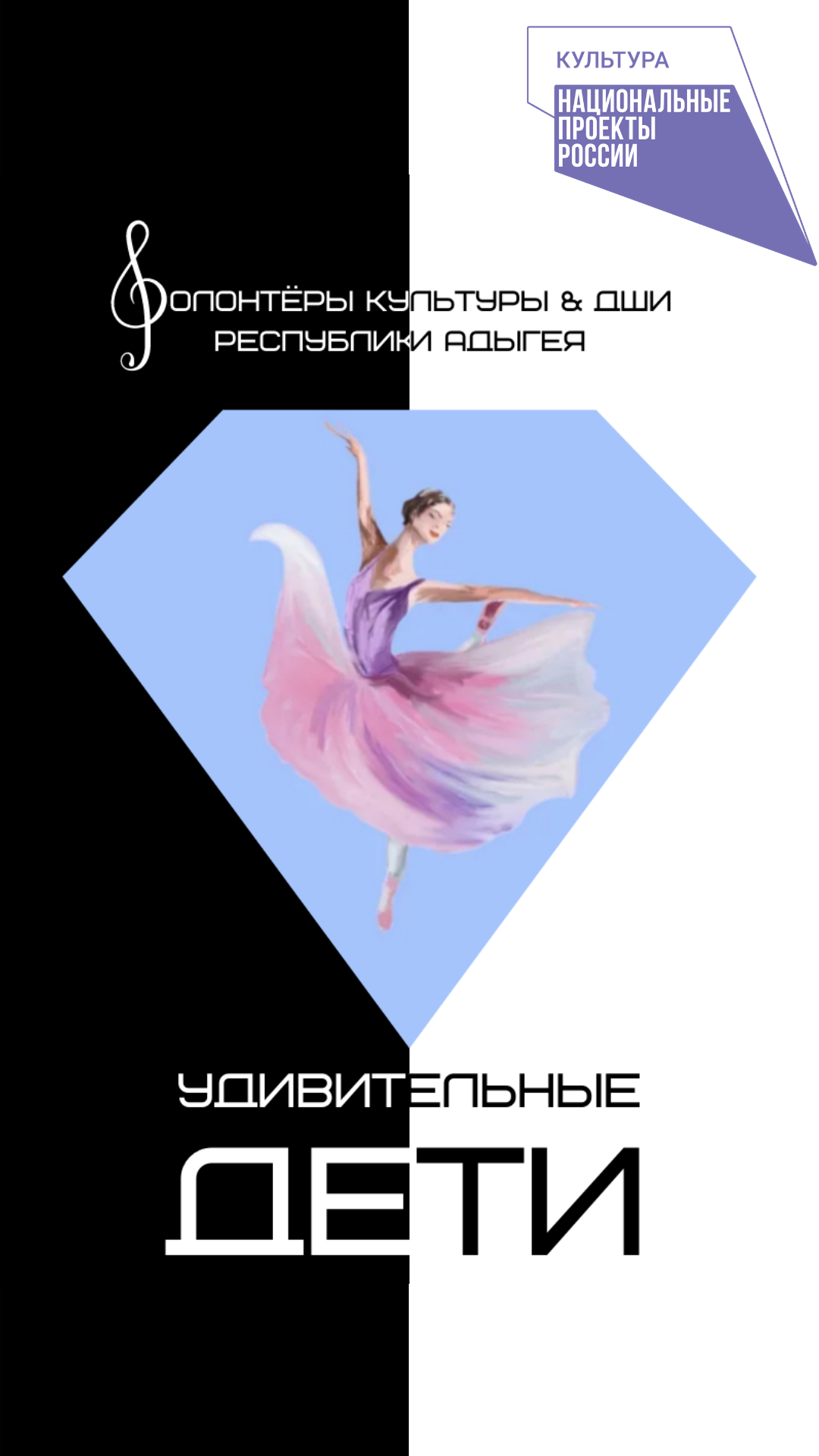 Проект «Удивительные дети»

 - цикл прямых эфиров в социальной сети Instagram с талантливыми детьми из разных регионов нашей страны
Автор – Карен Каракьян
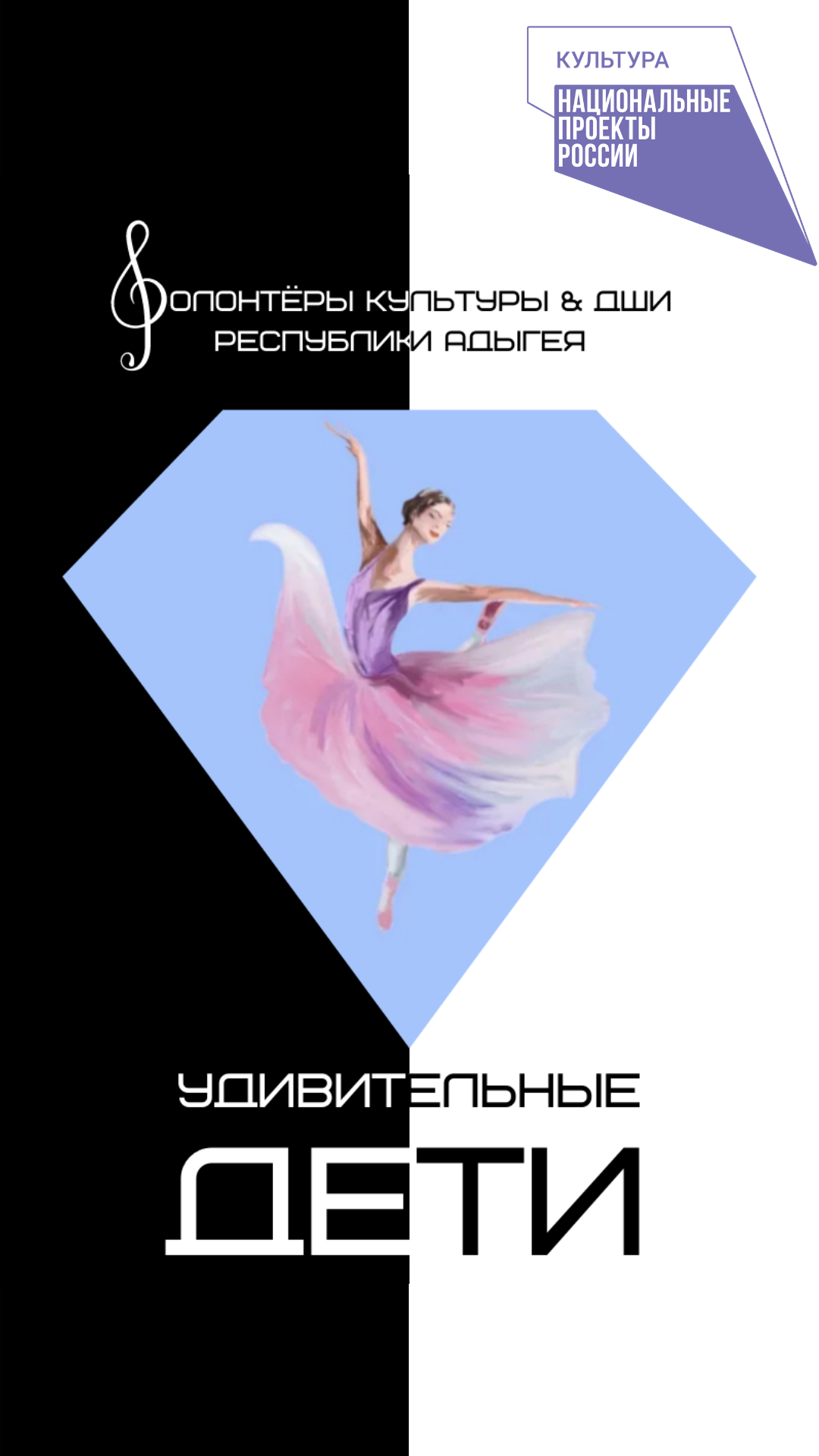 Проект 
«Удивительные дети»

Был запущен 25 апреля 2020 года на Instagram аккаунте Центра культуры города Краснодара
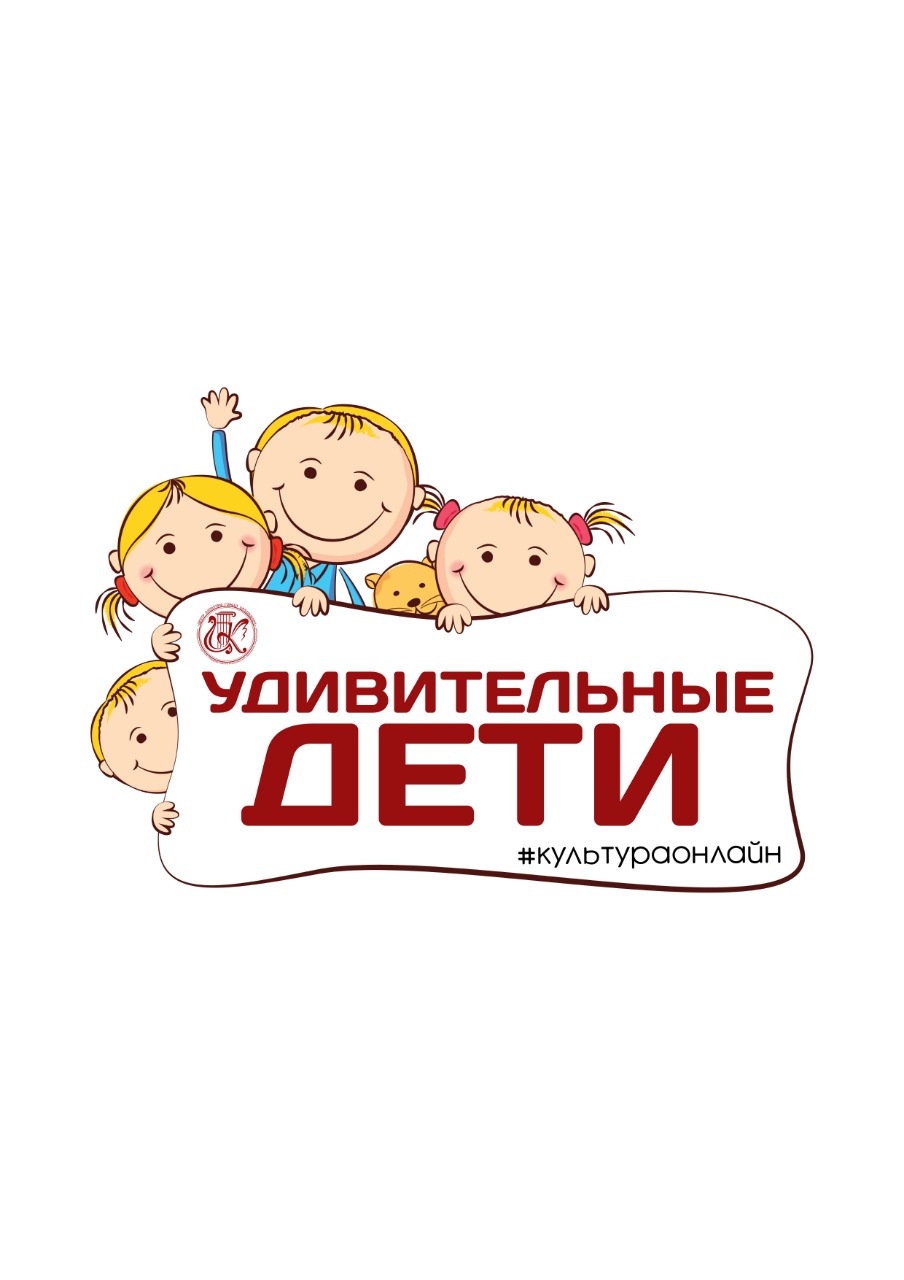 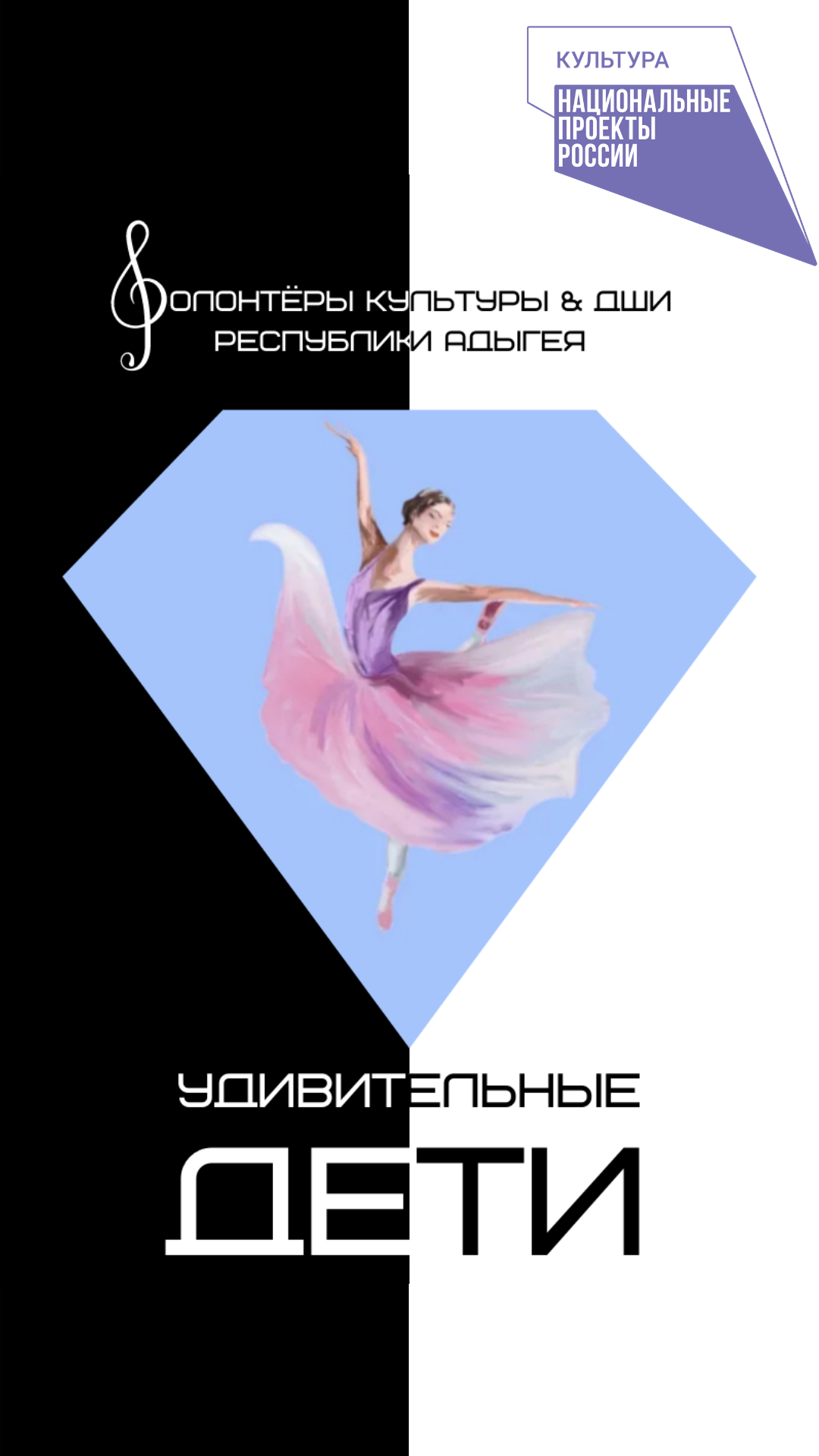 Проект «Удивительные дети»
направлен на знакомство с творческими способностями участников и их уникальной культурой.
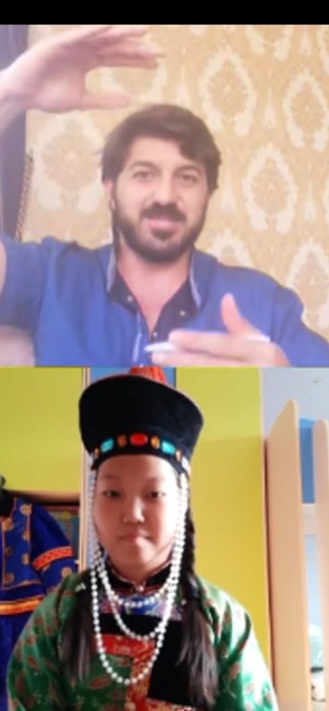 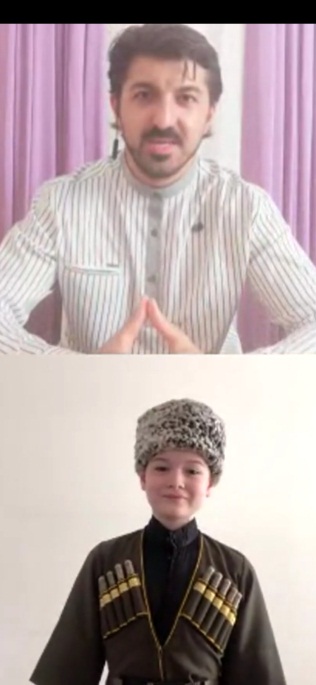 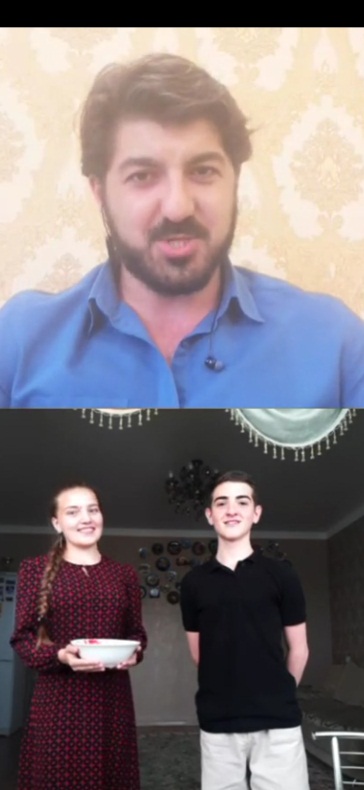 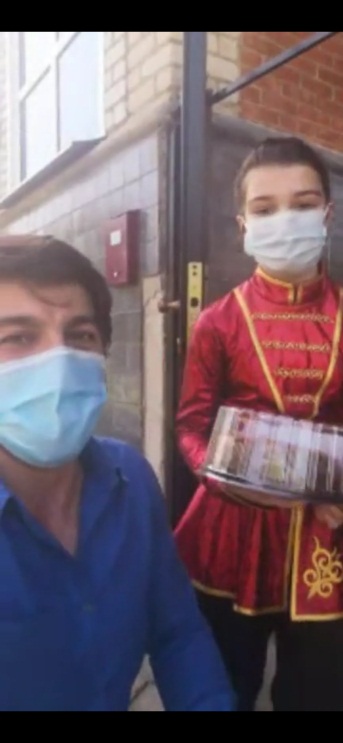 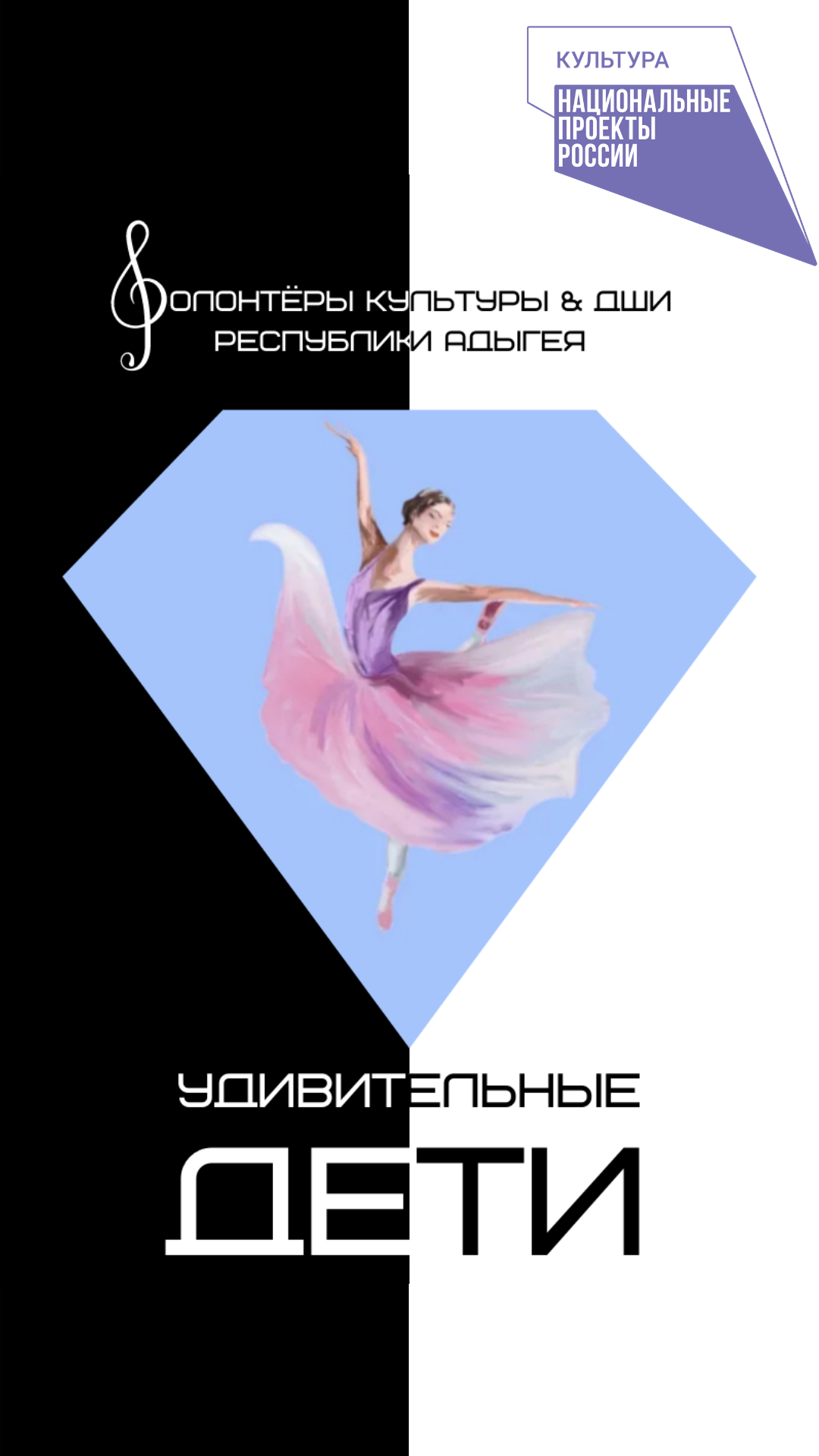 Проект «Удивительные дети»
- это возможность преодолеть свои страхи и научиться адаптироваться в режиме реального времени
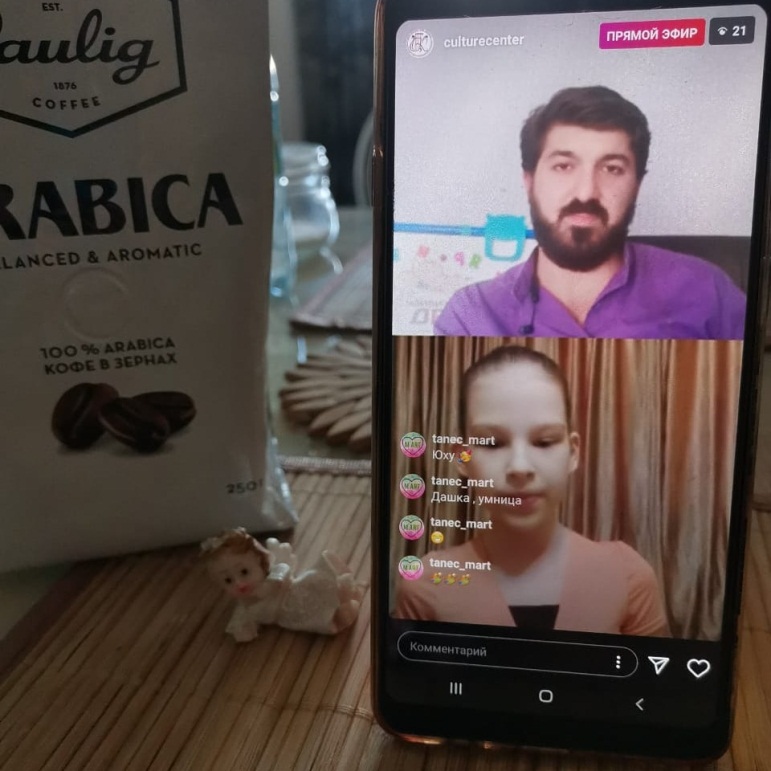 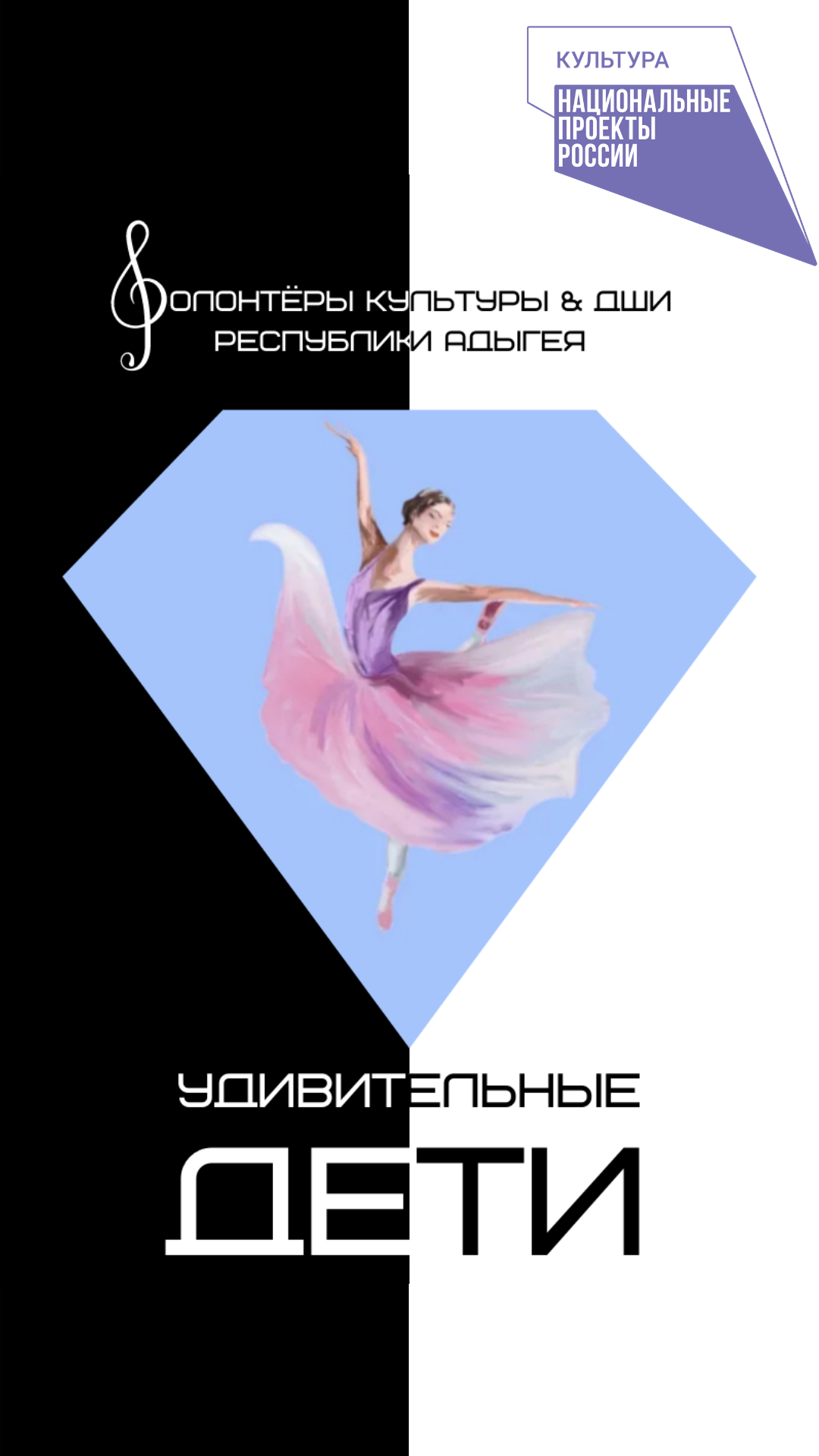 Проект «Удивительные дети»

 - 24 прямых эфира, включая:

2 эфира с ДШИ Адыгеи
2 спецвыпуска: 
День России и Финал 
6 прямых эфиров с другими регионами (Забайкальский край, Адыгея, Крым, Карачаево-Черкессия, Калмыкия, Чеченская Республика)
- 2 прямых эфира с другими странами (Армения и Абхазия)
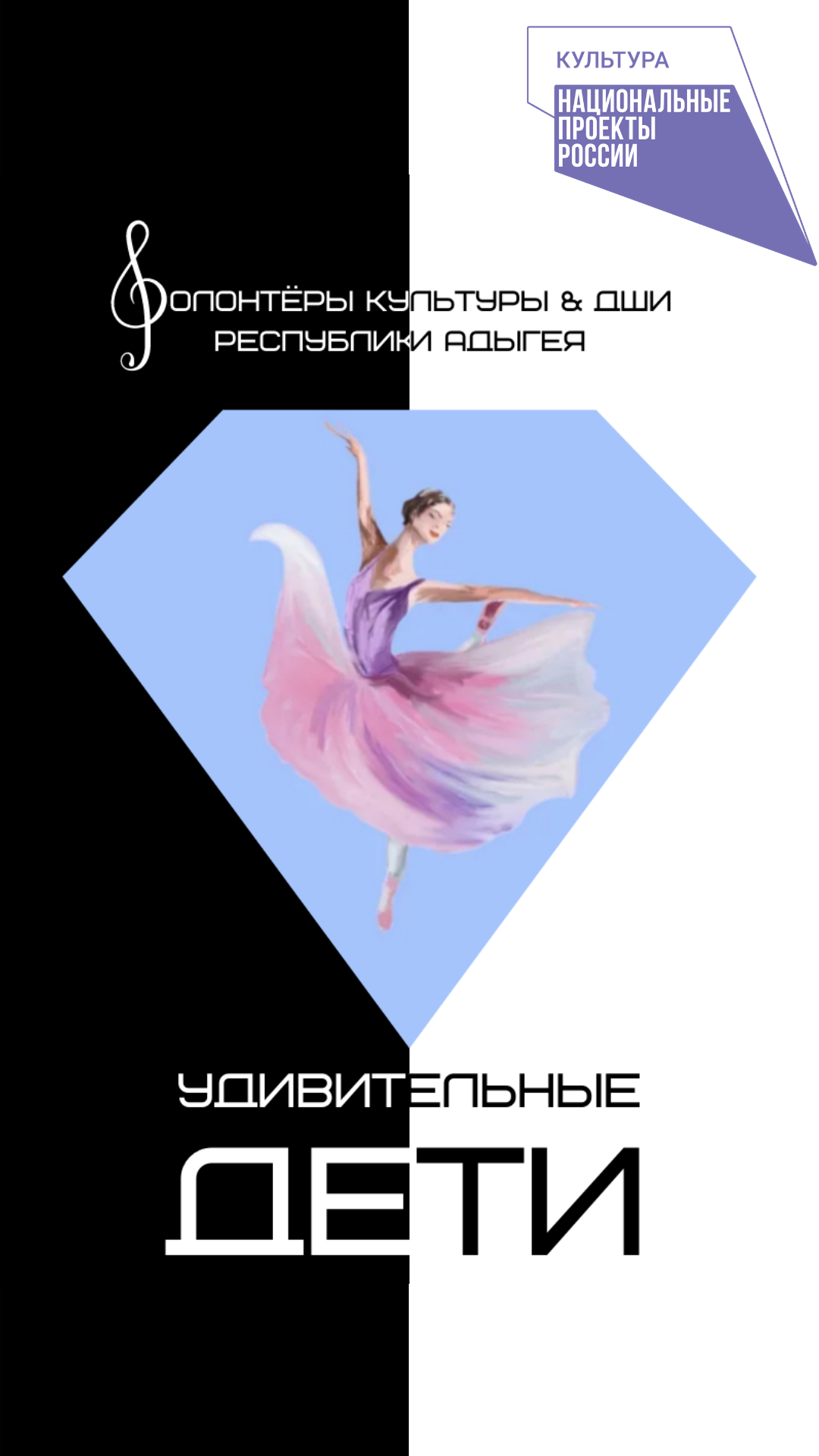 Проект «Удивительные дети» сегодня…


ВОЛОНТЕРЫ 
КУЛЬТУРЫ 
& ДШИ
Республики Адыгея






Контакты:
Карен Каракьян
@ok_gooday